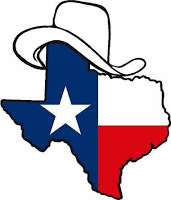 TX SET
Update to RMS
October 16, 2018
Texas SET September 19 – 20 Meeting
Test Flight Update
Discussion Items
Proposed Texas SET Release Changes Continued Discussion
Letter of Authorization (LOA) Form RMG Section 9 Appendix B1 & B2RMS Assignments
MISP Workshop Action Items
Updated Retail Market Guide (RMG) Section 12, Market Notice Communication Process
Updated RMG Section 7.10, Emergency Operating Procedures for Extended Unplanned System Outages
Mass Transition Firedrill
Texas SET September 19 – 20 Meeting
*** Volume testing constraints and manual processes identified in this document are limited to ONLY the MP’s Test environment and not the Production systems ***

Pre-test Set up:
	To configure/establish test bed of ESIIDs:TDSPs:
Need at least 10 business days lead time to identify ESIIDs used in test and manually  create ESIIDs via 814_20 (Exact time required will depend on volume of ESIIDs and resource availability)
Manually process Defaulting CR Move-In transactions sent by ERCOT
 
CRs:
Need at least 10 business days lead time to manually create accounts to establish ESIIDs in CR test system
Need at least 10 business days lead time to manually create competitive switch and MVI orders
 
Execution of Test:
Testing Participant intervention required to execute daily activities and perform transactional processes:
TDSPs will manually complete any Switch or Move In orders
CRs individually monitor inbound/outbound testing transactions (at system gateway) 
TDSPs & CRs individually monitor inbound/outbound testing transactions to ensure successful downstream system processing 
TDSPs & CRs will manually review, correct and reprocess each individual “exceptions” transaction, as needed 
TDSPs & CRs will manually correct and resend/reprocess other transactions, as needed
Additional testing resources/staff is required by all Market Participants and ERCOT
Texas SET September 19 – 20 Meeting
Manual post-test reconciliation and cleanup efforts may be needed (To be determined)
Other Considerations:
Potential negative impacts to Flight Test may be incurred due to the usage of the same test region for both the Flight Test and the Mass Transition testing. Typically the same resources (personnel and systems) are used for both tests.
Additional costs will be incurred by companies utilizing 3rd party vendors sending testing transactions on the company’s behalf.
Texas SET Recommendation
Mass Transition testing ESI ID Volume recommendation



Competitive Switch and MVI Volume Recommendation: 15% of total ESI IDs being tested (450 out of 3,000).
2019 Test Schedule recommendation:  Mass Transition testing and Flight Test cannot be conducted concurrently; therefore, Texas SET recommends to conduct the Mass Transition test after Flight 0219 (including Ad-hoc) concludes and prior to the beginning of Flight 0619.
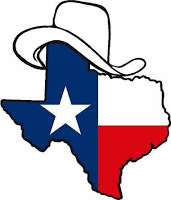 Any questions?Next Meeting October 23, 2018
TX SET
5